一般生产企业全套危险源风险告知卡
博富特咨询
全面
实用
专业
关于博富特
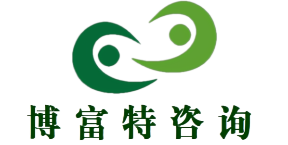 博富特培训已拥有专业且强大的培训师团队-旗下培训师都拥有丰富的国际大公司生产一线及管理岗位工作经验，接受过系统的培训师培训、训练及能力评估，能够开发并讲授从高层管理到基层安全技术、技能培训等一系列课程。
 我们致力于为客户提供高品质且实用性强的培训服务，为企业提供有效且针对性强的定制性培训服务，满足不同行业、不同人群的培训需求。
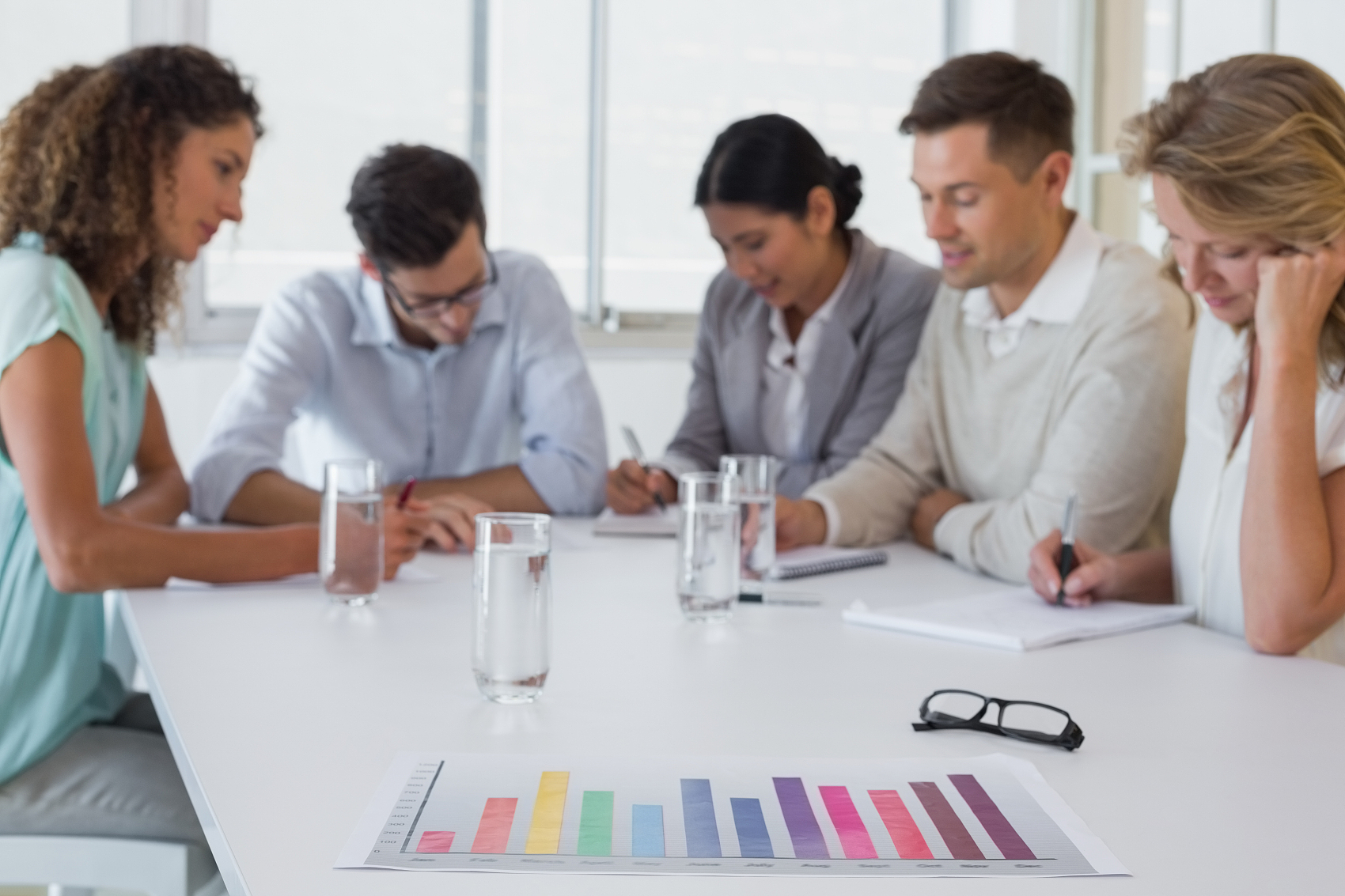 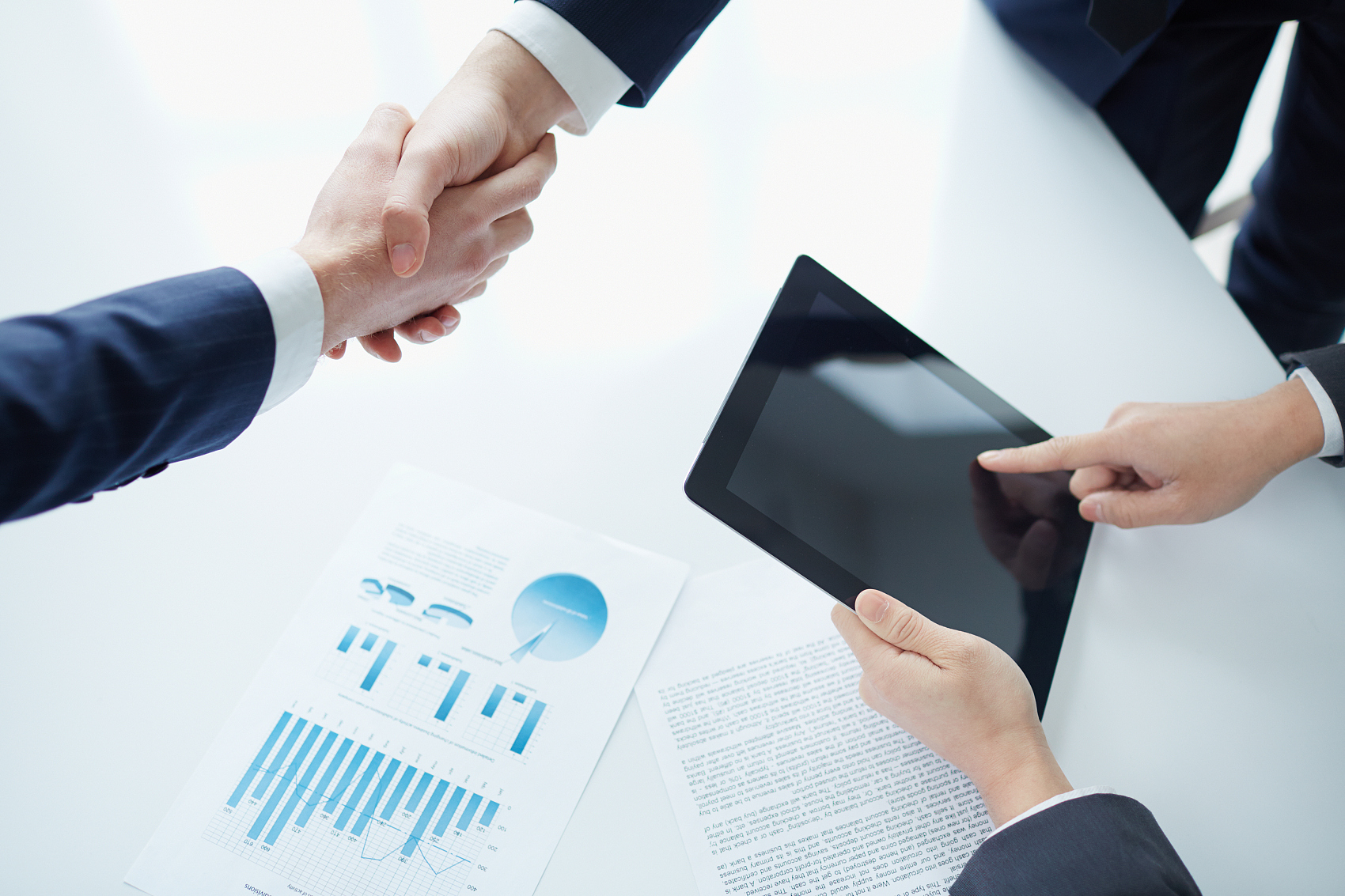 博富特认为：一个好的培训课程起始于一个好的设计,课程设计注重培训目的、培训对象、逻辑关系、各章节具体产出和培训方法应用等关键问题。
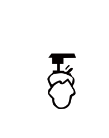 当心碰头
危险源风险告知卡
事故诱因
危险因素
危险源名称：
1、尘肺
2、电光性眼炎
3、触电
4、机械伤害
5、噪声 
6、烫伤
7、其他伤害
1、焊接烟尘中含有游离的二氧化硅等物质，无防护长期吸入焊接烟尘，会导致人员得尘肺病； 
2、无防护长期直视电焊弧光会导致电光性眼炎；
3、焊接电源接地不良；电缆、电源线磨损裸露；照明行灯未使用符合要求的安全电压：空间内环境潮湿；劳动防护用品不符合要求等均易引发触电事故；
4、工作过程中钻具、工具、设备操作不当，设备缺陷等易引发绞、碰、割、刺等机械伤害事故。
5、有限空间作业时，长期处于噪音环境下，会导致人员耳鸣、头晕； 
6、劳动防护用品不符合要求或佩戴不正确，会导致烫伤。
组对焊接
防范措施
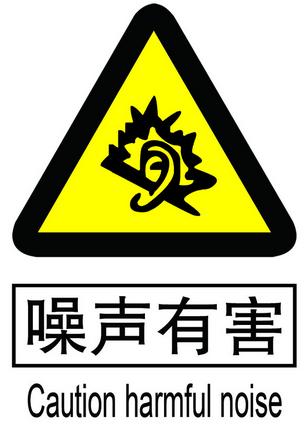 1、作业人员经过培训，熟知本岗位作业规程和要求；
2、车间必须通风换气，并保持工作过程中的通风良好；
3、电焊设备及手持电动工具电源线必须增加防护；
4、作业人员必须按规定穿戴好安全帽、防尘口罩、焊接面罩、防护手套，防砸绝缘鞋、长袖阻燃工作服等劳动防护用品。
5、必须按要求进行安全和设备点检
噪声有害
非本岗位人员禁入！
必须进行设备点检！
重要提示
火灾报警电话：119
急救电话：120
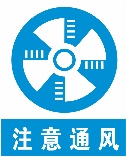 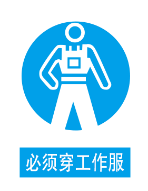 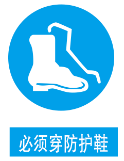 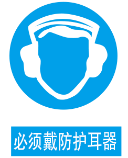 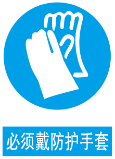 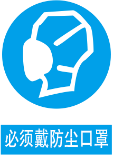 公司应急电话：白天：888888         夜间：888888
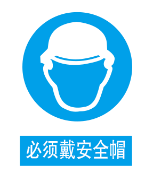 市医院电话：8888888
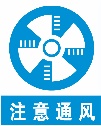 危险源风险告知卡
事故诱因
危险因素
危险源名称：
1、火灾 
2、中毒 
3、触电
4、高温
5、高压气喷
6、高处坠落
1、在现场吸烟，携带火种进入喷漆房，电源开关不防爆，易燃垃圾清理不及时均可能引发火灾；
2、油漆中含有甲苯、二甲苯，稀料中含有丙酮，不按规定穿戴劳动防护用品，不戴防毒面具，引发中毒事故；
3、漆房内电源线路破损；绝缘、接地不良引发事故；
4、通风设备不完好，引发高温。
5、处理喷枪堵塞时可能引发高压气喷伤害；
6、登高作业时，可能引发坠落。
喷漆工位一
防范措施
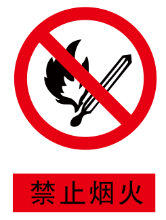 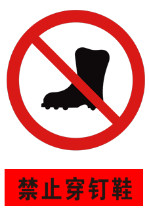 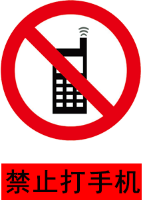 1、喷漆作业人员应接受喷漆作业专业及安全技术培训后方可上岗；
2、操作人员熟知本岗位安全操作规程，并按规程要求操作；
3、操作人员必须戴防毒面具，穿喷漆服，戴胶手套；
4、严禁烟火，现场易燃垃圾要及时清理 ；
5、加强通风，保证喷漆房内的温度不过高，蒸汽浓度不超标。
6、处理喷枪堵塞时，用钢针通畅后，应对地45°角试喷；
7、高处作业时，必须系安全带。
非喷漆人员禁止操作！
必须进行安全点检！
重要提示
火灾报警电话：119
急救电话：120
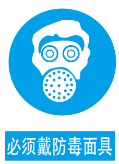 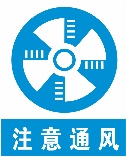 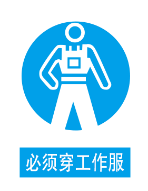 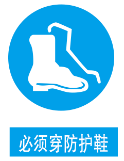 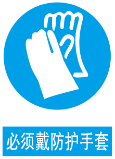 公司应急电话：白天：888888         夜间：888888
市医院电话：8888888
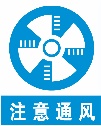 危险源风险告知卡
事故诱因
危险因素
危险源名称：
1、机械伤害 
2、触电 
3、挤压、碰撞
4、物体打击
5、割伤
6、噪声
7、其他伤害
1、安全防护、操纵控制装置等故障、失控引发事故；
2、维护不当电器元件失修、老化、线路破损；绝缘、接地不良引发事故；
3、非本设备操作人员操作设备、违章操作、指挥不当、协调不好、误操作引发事故；
4、未按规定穿戴劳动防护用品等引发事故；
5、操作过程不协调，工件物品摆放、堆置不符合安全要求引发事故。
下料组
折弯工位一
防范措施
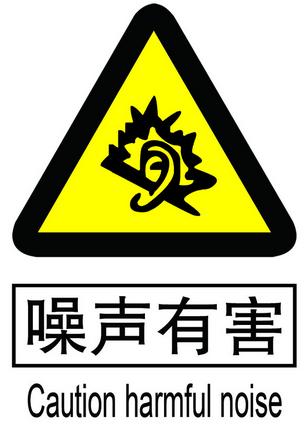 1、操作人员必须经岗位培训合格方可上岗操作；
2、操作人员熟知本岗位安全操作规程，并按规程要求操作；
3、工作前必须对设备进行检查，各部位正常方可作业；
4、做好设备日常点检和定期检查，并定期维护保养，设备异常及时向机修车间报告，保证设备正常运转 ；
5、操作时做好协调，两人以上操作，必须明确主要操作人员， 统一指挥，有序操作；
6、操作人员必须按要求穿戴劳动防护用品。
噪声有害
非本设备人员禁止操作！
必须进行设备点检！
重要提示
火灾报警电话：119
急救电话：120
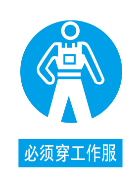 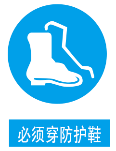 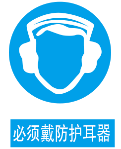 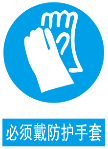 公司应急电话：白天：888888         夜间：888888
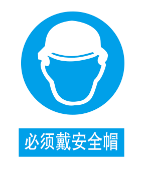 市医院电话：8888888
危险源风险告知卡
事故诱因
危险因素
危险源名称：
1、机械伤害 
2、触电 
3、缠绕、碰撞
4、物体打击
5、烫伤
6、其他伤害
机加组
钻床工位
1、安全防护、操纵控制装置等故障、失控引发事故；
2、维护不当电器元件失修、老化、线路破损；绝缘、接地不良引发事故；
3、非本设备操作人员操作设备、违章操作、指挥不当、协调不好、误操作引发事故；
4、未按规定穿戴劳动防护用品等引发事故，戴线手套能引发缠绕事故；
5、操作过程不协调，工件物品摆放、堆置不符合安全要求引发事故。
防范措施
1、操作人员必须经岗位培训合格方可上岗操作；
2、操作人员熟知本岗位安全操作规程，并按规程要求操作；
3、工作前必须对设备进行检查，各部位正常方可作业；
4、做好设备日常点检和定期检查，并定期维护保养，设备异常及时向机修车间报告，保证设备正常运转 ；
5、操作人员必须按要求穿戴劳动防护用品。
非本设备人员禁止操作！
必须进行设备点检！
重要提示
火灾报警电话：119
急救电话：120
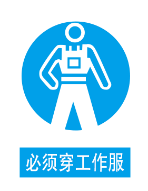 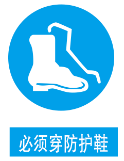 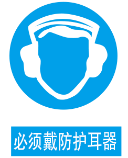 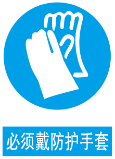 公司应急电话：白天：888888         夜间：888888
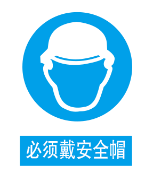 市医院电话：8888888
危险源风险告知卡
事故诱因
危险因素
危险源名称：
1、机械伤害 
2、触电 
3、缠绕、碰撞
4、物体打击
5、烫伤
6、其他伤害
钻床工位
1、安全防护、操纵控制装置等故障、失控引发事故；
2、维护不当电器元件失修、老化、线路破损；绝缘、接地不良引发事故；
3、非本设备操作人员操作设备、违章操作、指挥不当、协调不好、误操作引发事故；
4、未按规定穿戴劳动防护用品等引发事故，戴线手套能引发缠绕事故；
5、操作过程不协调，工件物品摆放、堆置不符合安全要求引发事故。
防范措施
1、操作人员必须经岗位培训合格方可上岗操作；
2、操作人员熟知本岗位安全操作规程，并按规程要求操作；
3、工作前必须对设备进行检查，各部位正常方可作业；
4、做好设备日常点检和定期检查，并定期维护保养，设备异常及时向机修车间报告，保证设备正常运转 ；
5、操作人员必须按要求穿戴劳动防护用品。
非本设备人员禁止操作！
必须进行设备点检！
重要提示
火灾报警电话：119
急救电话：120
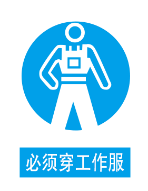 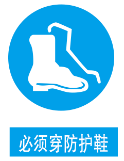 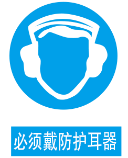 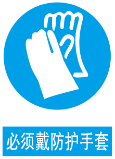 公司应急电话：白天：888888         夜间：888888
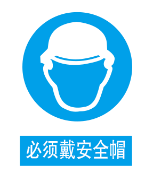 市医院电话：8888888
危险源风险告知卡
事故诱因
危险因素
危险源名称：
1、触电 
2、噪声
3、震动
4、粉尘
5、其他伤害
数控组
打磨工位
1、维护不当电器元件失修、老化、线路破损；绝缘、接地不良引发事故；
2、操作人员违章操作、误操作引发事故；
3、未按规定穿戴劳动防护用品等引发事故；
4、打磨片过度使用，不及时更换引发事故；
5、打磨片安装不正确引发事故。
防范措施
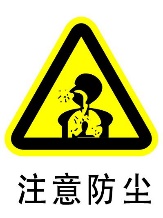 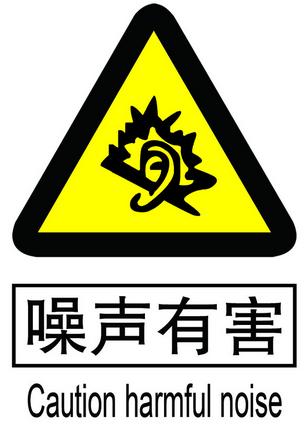 1、操作人员必须经岗位培训合格方可上岗操作；
2、操作人员熟知《角磨机安全操作规程》，并按规程要求操作；
3、工作前必须对设备进行检查，正常方可作业；
4、设备异常及时向机修车间报告，保证设备正常运转 ；
5、操作人员必须按要求穿戴劳动防护用品。
噪声有害
非本设备人员禁止操作！
必须进行设备点检！
重要提示
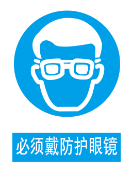 火灾报警电话：119
急救电话：120
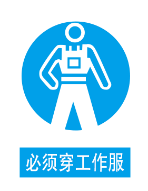 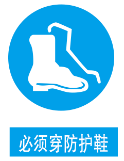 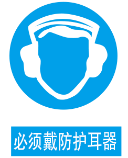 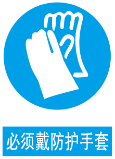 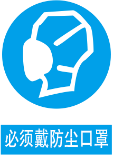 公司应急电话：白天：888888         夜间：888888
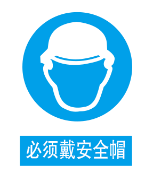 市医院电话：8888888
危险源风险告知卡
事故诱因
危险因素
危险源名称：
1、火灾
2、爆炸
3、触电
4、机械伤害
5、烫伤
6、噪声
7、其他伤害
数控组
切割工位
1、火焰切割引致的火警及爆炸危险，主要是由于供气系统故障、或是由于所用火焰或灼热熔渣的高温所引致 。
2、设备电源接地不良；电缆、电源线磨损裸露；照明行灯未使用符合要求的安全电压：空间内环境潮湿；劳动防护用品不符合要求等均易引发触电事故；
3、工作过程中设备操作不当，设备缺陷等易引发碰、割、刺等机械伤害事故。
4、劳动防护用品不符合要求或佩戴不正确，会导致烫伤。
防范措施
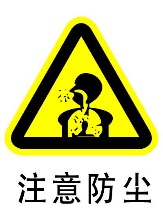 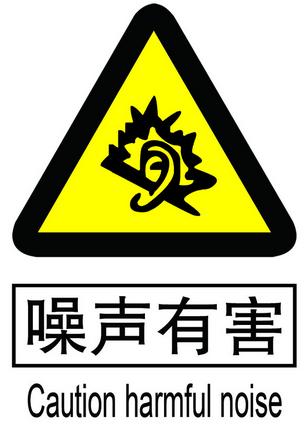 1、作业人员经过培训，熟知本岗位作业规程和要求；
2、车间必须通风换气，并保持工作过程中的通风良好；
3、作业人员必须按规定穿戴好安全帽、防尘口罩、防护手套，防砸绝缘鞋、长袖阻燃工作服等劳动防护用品。
4、必须按要求进行安全和设备点检。
5、遵守《数控切割机安全操作规程》。
噪声有害
非本设备人员禁止操作！
必须进行设备点检！
重要提示
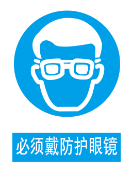 火灾报警电话：119
急救电话：120
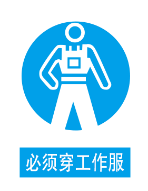 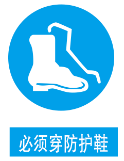 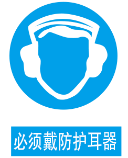 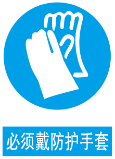 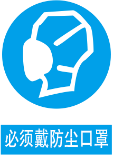 公司应急电话：白天：888888         夜间：888888
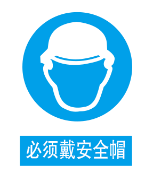 市医院电话：8888888
危险源风险告知卡
事故诱因
危险因素
危险源名称：
1、机械伤害 
2、触电 
3、噪声
4、震动
5、粉尘
6、物体打击
砂轮机
1、安全防护、操纵控制装置等故障、失控引发事故；
2、维护不当电器元件失修、老化、线路破损；绝缘、接地不良引发事故；
3、不按照《砂轮机安全操作规程》操作、违章操作、误操作引发事故；
4、未按规定穿戴劳动防护用品等引发事故；
5、砂轮片不及时更换或安装不正确，引发的物体打击事故。
防范措施
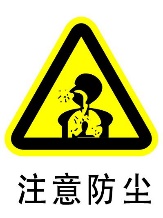 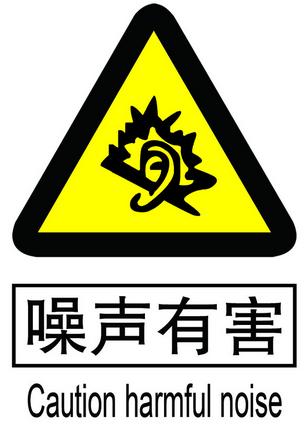 1、操作人员熟知《砂轮机安全操作规程》，并按规程要求操作；
2、工作前必须对设备进行检查，各部位正常方可作业；
3、做好设备日常点检和定期检查，并定期维护保养，设备异常及时向机修车间报告，保证设备正常运转 ；
4、操作人员必须按要求穿戴劳动防护用品。
噪声有害
非本设备人员禁止操作！
必须进行设备点检！
重要提示
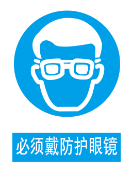 火灾报警电话：119
急救电话：120
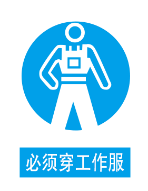 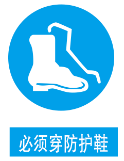 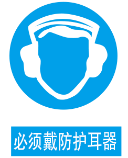 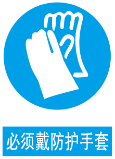 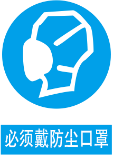 公司应急电话：白天：888888         夜间：888888
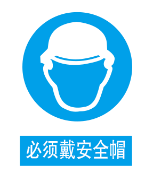 市医院电话：8888888
危险源风险告知卡
事故诱因
危险因素
危险源名称：
1、机械伤害 
2、触电 
3、高处坠落
4、砸伤
5、其他伤害
升降车
1、安全防护、操纵控制装置等故障、失控引发事故；
2、维护不当电器元件失修、老化、线路破损；绝缘、接地不良引发事故；
3、操作人员违章操作、指挥不当、协调不好、误操作引发事故；
4、未按规定穿戴劳动防护用品等引发事故；
5、高处作业未系安全带引发事故；
6、高位作业人员工具坠落引发的事故。
防范措施
1、操作人员熟知《升降车安全操作规程》，并按规程要求操作；
2、工作前必须对设备进行检查，各部正常方可作业；
3、做好设备日常点检和定期检查，并定期维护保养，设备异常及时向机修车间报告，保证设备正常运转 ；
4、操作人员必须按要求穿戴劳动防护用品，系好安全带；
5、操作时做好协调，必须明确主要操作人员， 统一指挥，有序操作。
非本设备人员禁止操作！
必须进行设备点检！
重要提示
火灾报警电话：119
急救电话：120
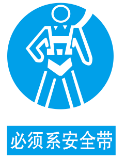 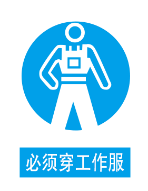 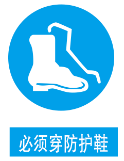 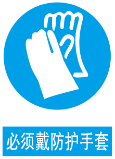 公司应急电话：白天：888888         夜间：888888
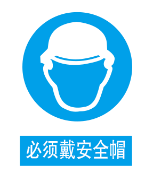 市医院电话：8888888
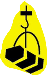 当心拉断
危险源风险告知卡
事故诱因
危险因素
危险源名称：
1、机械伤害 
2、触电 
3、挤压、碰撞
4、坠物伤人
5、高处坠落
6、其他伤害
天车
1、安全附件限位器、限速器、操纵、急停按钮、连锁装置等失灵、失控引发事故；
2、电器元件失修、老化、线路破损；绝缘、接地不良引发事故；
3、无证操作、违章操作、指挥不当、协调不好、误操作引发事故；
4、吊钩损坏、磨损、钢丝绳损伤等引发事故；
5、工件绑扎不牢等引发事故。
防范措施
1、人员操作吊车必须经专门培训,并持证上岗；
2、严格程序控制、定期检验、维修保养设备；
3、操作过程必须遵守“十不吊“及相关操作规程；
4、每日工作前检查吊索具、电器等是否正常良好，并负重运行升降确定各部位无异常后方可使用；
5、吊车工作完毕后放在指定位置，班后关闭电源；
6、设备异常时要报告车间领导和机修车间。
7、发生安全事故立即报告安全生产管理办公室。
8、必须按照安全及设备点检表进行点检。
非本设备人员禁止操作！
必须进行设备点检！
重要提示
火灾报警电话：119
急救电话：120
公司应急电话：白天：888888         夜间：888888
市医院电话：8888888
危险源风险告知卡
事故诱因
危险因素
危险源名称：
1、机械伤害 
2、触电 
3、爆炸
4、其他伤害
空压机
1、安全附件、连锁装置等失灵、失控引发事故；
2、电器元件失修、老化、线路破损；绝缘、接地不良引发事故；
3、违章操作、指挥不当、误操作引发事故；
4、压力超标，骤然受热等原因引发爆炸事故。。
防范措施
1、严格程序控制、定期检验、维修保养设备；
2、设备异常时要报告车间领导和机修车间。
3、发生安全事故立即报告安全生产管理办公室。
4、必须按照安全及设备点检表进行点检。
非本设备人员禁止操作！
必须进行设备点检！
重要提示
火灾报警电话：119
急救电话：120
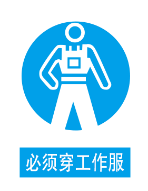 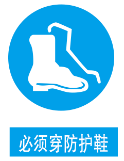 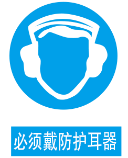 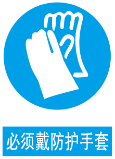 公司应急电话：白天：888888         夜间：888888
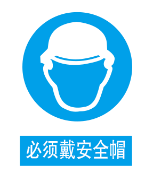 市医院电话：8888888
危险源风险告知卡
事故诱因
危险因素
危险源名称：
起重机械
1、使用断丝、腐蚀、磨损、变形超标的主钩钢丝绳、吊索具;
2、使用裂纹、磨损、塑性变形、开口度超标等缺陷的吊钩；
3、同时起吊两付模具；
4、行车主钩升降制动器失效；
5、主钩钢丝绳脱槽性磨损；
6、起重作业违反“十不吊”规定。
1、机械伤害 
2、挤压、碰撞
3、坠物伤人
4、高处坠落
5、其他伤害
防范措施
1、按标准定期对主钩钢丝绳、吊索具进行检查,发现每股钢丝绳断裂达到10%、腐蚀或磨损达到原钢丝绳表面的40%、变形超标的立即更换;
2、操作工每天对吊钩进行点检,发现裂纹、磨损、塑性变形、开口度超标15%等缺陷的立即反馈维修工;
3、不允许同时起吊两付模具;
4 、操作工日点检，维修工定期检查，确保制动器完好；
5、操作工日点检，维修工定期检查钢丝绳定位状态；
6、严格按操作规程操作，做到十不吊。
非本设备人员禁止操作！
必须进行设备点检！
重要提示
火灾报警电话：119
急救电话：120
公司应急电话：白天：888888         夜间：888888
市医院电话：8888888
危险源风险告知卡
事故诱因
危险因素
危险源名称：
低压电气柜(箱)
1、触电伤害
1、配电箱外露带电部分无屏护;
2、配电箱内插座接线不正确或电气元件、线路凌乱、蓬松、裸露，接触不良.;
3、配电箱内有纱头或其它杂物、积水等;
4 、电器柜门随意开启;
5、金属外壳与电网PE线连接不可靠.
防范措施
1、由专业维修电工对外露部分使用有机玻璃屏护; 
2、维修电工按要求对配电箱内线路进行连接，并每月检查一次。是否有线路凌乱、蓬松、裸露,接触不良等现象;
3、维修电工每月对电器柜检查清理,确保电器柜内无杂物,积水;
4 、非专业人员严禁打开电器柜门;
5、金属外壳应与电网PE线可靠连接.
非本设备人员禁止操作！
必须进行设备点检！
重要提示
火灾报警电话：119
急救电话：120
公司应急电话：白天：888888         夜间：888888
市医院电话：8888888
车床岗位风险点告知卡
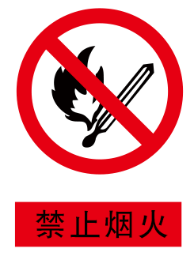 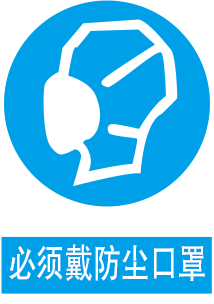 铣床岗位风险点告知卡
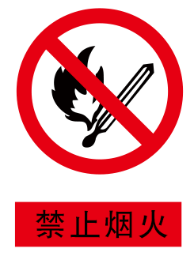 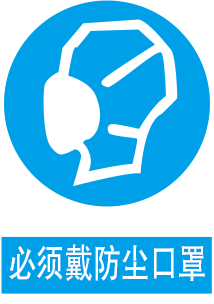 起重机操作岗位风险点告知卡
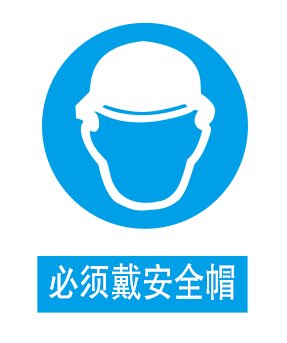 爆炸危险性厂房风险点告知卡
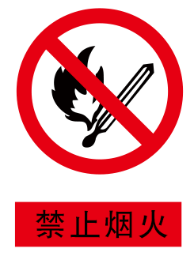 危险建筑物风险点告知卡
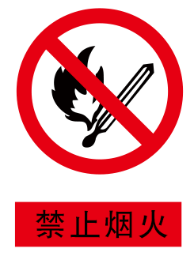 员工聚集场所风险点告知卡
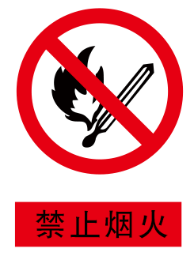 生产现场风险点告知卡
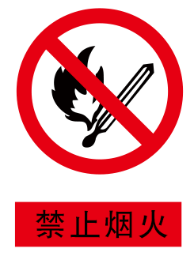 检维修区域风险点告知卡
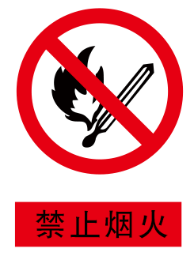 油库区域风险点告知卡
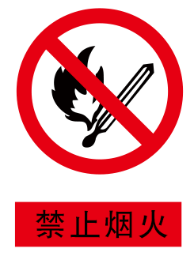 消防通道区域风险点告知卡
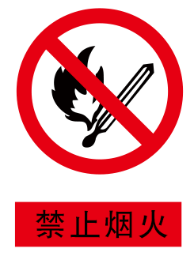 变配电室区风险点告知卡
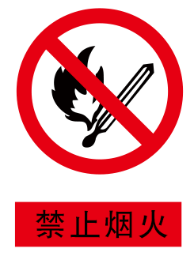 吊索及使用岗位风险点告知卡
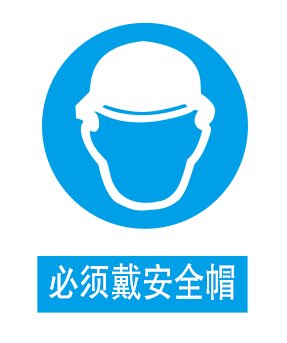 工业管道区风险点告知卡
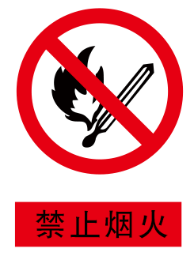 涂装作业区域风险点告知卡
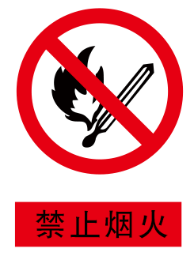 锅炉区域风险点告知卡
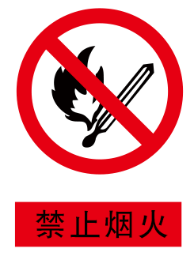 化学前处理风险点告知卡
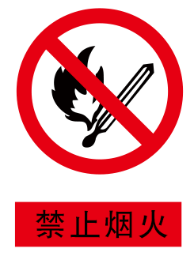 涂装作业区域风险点告知卡
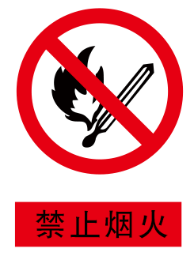 焊接（切割）区域风险点告知卡
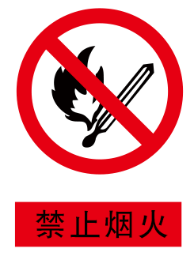 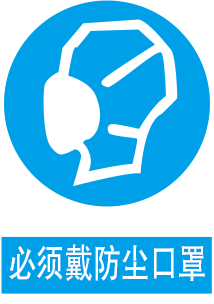 电焊设备操作岗位风险点告知卡
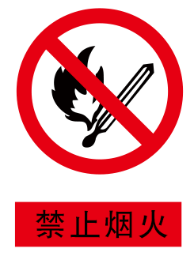 切割机风险点告知卡
气瓶风险点告知卡
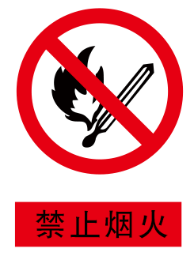 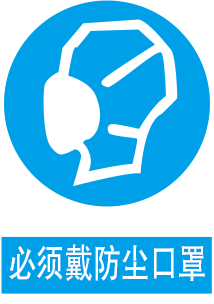 手持电钻风险点告知卡
冲击钻风险点告知卡
贮液器风险点告知卡
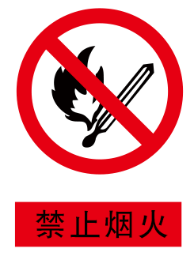 压力容器、压力管道风险点告知
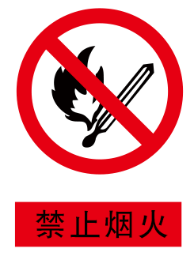 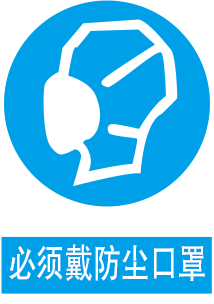 叉车风险点告知
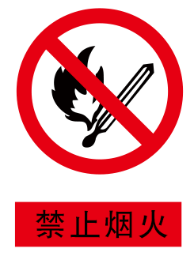 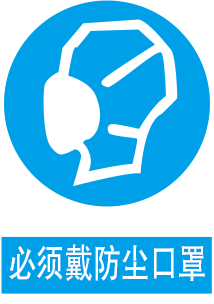 皮带运输机岗位风险点告知卡
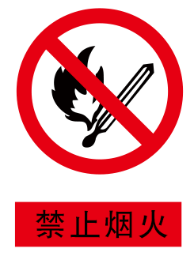 消防水泵风险点告知卡
车间电气线路风险点告知
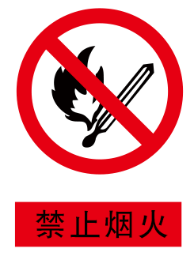 冷库作业风险点告知卡
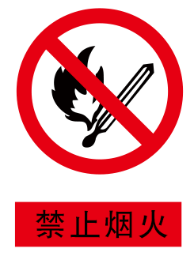 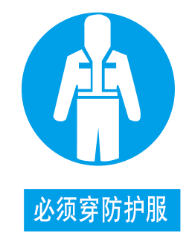 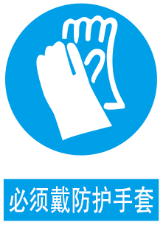 污水处理作业风险点告知卡
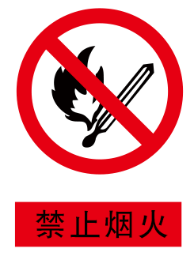 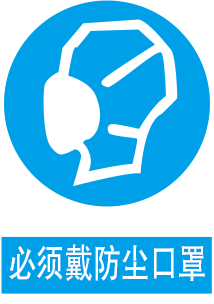 动火作业风险点告知卡
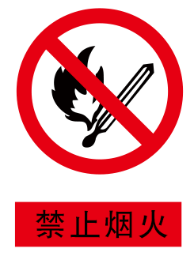 有限空间作业区域风险点告知卡
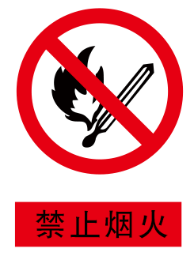 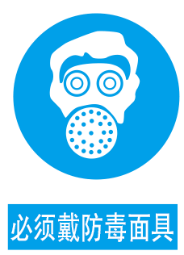 临时用电作业风险点告知
高处作业风险点告知卡
库房风险点告知卡
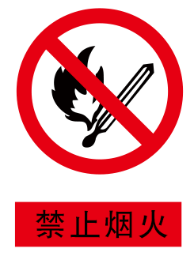 污水处理池风险点告知卡
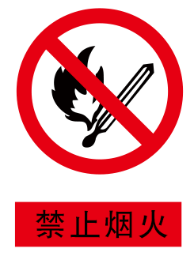 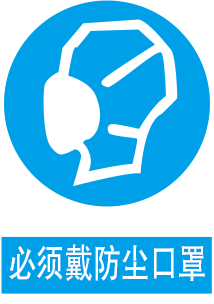 污水处理间风险点告知卡
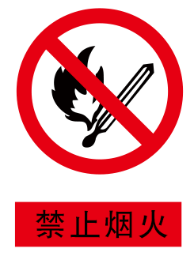 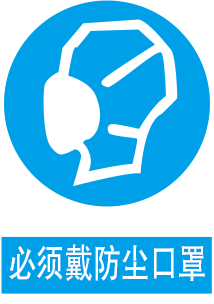 餐厅风险点告知卡
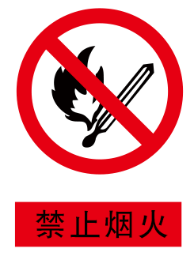 氩弧焊机风险点告知卡
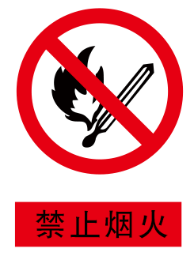 燃气调压站区域风险点告知卡
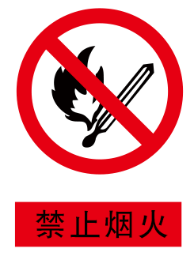 剩余电流保护装置风险点告知卡
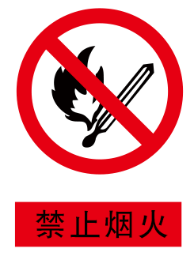 电网接地系统风险点告知卡
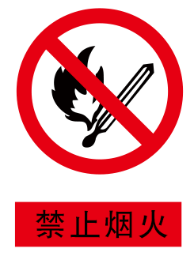 冲天炉炉体区域风险点告知卡
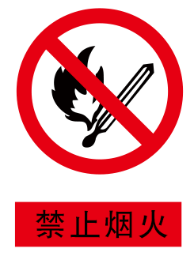 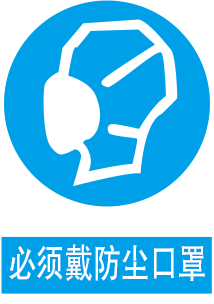 浇铸岗位风险点告知卡
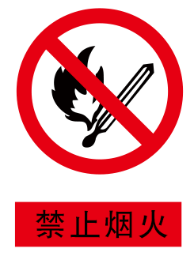 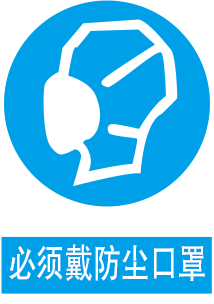 槽罐清理岗位风险点告知卡
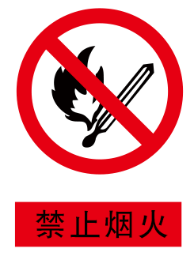 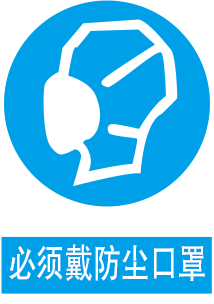 鼓风炉岗位风险点告知卡
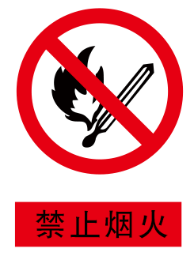 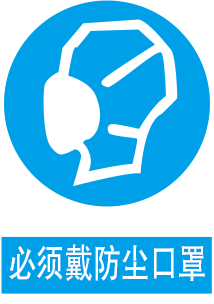 感谢聆听
资源整合，产品服务
↓↓↓
公司官网 | http://www.bofety.com/
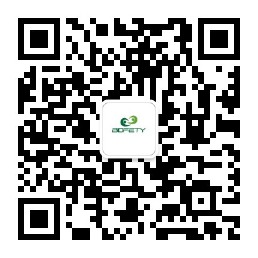 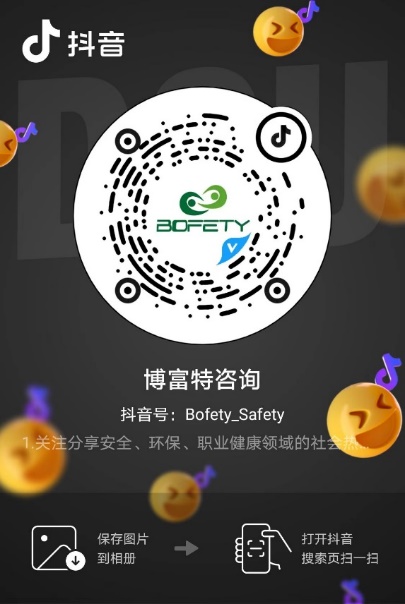 如需进一步沟通
↓↓↓
联系我们 | 15250014332 / 0512-68637852
扫码关注我们
获取第一手安全资讯
抖音
微信公众号